Навчальна дисципліна:«Вступ до телекомунікацій та радіотехніки»
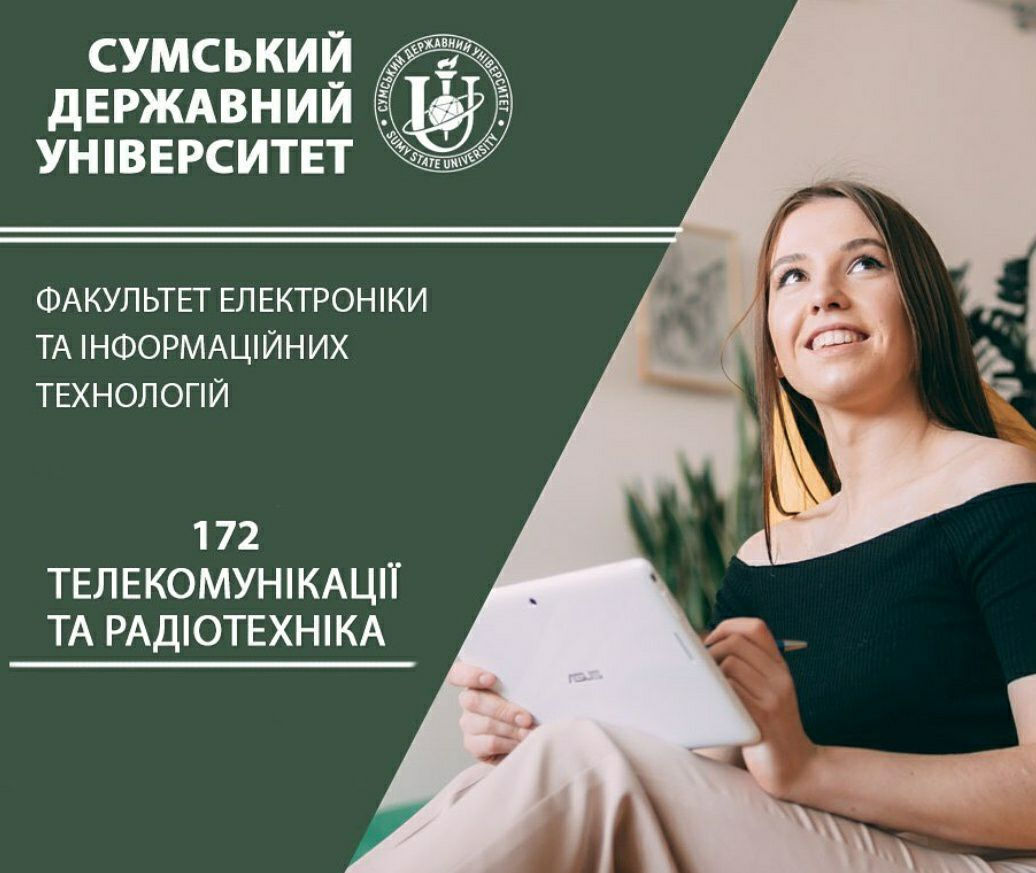 Лекція 12«Види систем радіозв’язку.»
Класифікація систем радіозв’язку.
Вимоги до систем радіозв’язку.
Радіозв'яз́ок — різновид зв'язку, у якому носієм інформації є радіохвилі.
Частотна сітка, використовувана у радіозв'язку, поділяється на діапазони:
Довгі хвилі (ДХ) — f = 150–450 кГц (λ = 2000–670 м)
Середні хвилі (СХ) — f = 500–1600 кГц (λ = 600–190 м)
Короткі хвилі (КХ) — f = 3-30 МГц (λ = 100-10 м)
Ультракороткі хвилі (УКХ) — f = 30 МГц — 300 МГц (λ = 10-0,01 м)
В залежності від діапазону радіохвилі мають свої особливості та закони розповсюдження:
ДХ сильно поглинаються іоносферою, основне значення мають приземні хвилі, які розповсюджуються, огинаючи землю. Їх інтенсивність по мірі віддалення від передавача зменшується порівняно швидко.
СХ сильно поглинаються іоносферою вдень, район їх дії визначається приземною хвилею, ввечері добре відбиваються від іоносфери і район дії визначається відбитою хвилею.
КХ розповсюджуються виключно відбиттям від іоносфери, тому навколо передавача існує т. з. мертва зона. Вдень краще розповсюджуються більш короткі хвилі (30 МГц), вночі — більш довгі (3 МГц). Короткі хвилі можуть розповсюджуватися на великі відстані при малій потужності передавача.
УКХ розповсюджуються в ідеальних умовах по прямій як світло. При проходженні УКХ через іонізовані ділянки атмосфери (грозова активність, магнітні бурі на Сонці)вони зазнають менших втрат і радіозв'язок може відбуватися на більші відстані.
Радіозв'язок можна поділити на:
ДХ-, СХ-, КХ- та УКХ-зв'язок без застосування ретрансляторів
Супутниковий зв'язок
Радіорелейний зв'язок
Стільниковий зв'язок
Транкінговий зв'язок
Системи зв'язку, їх класифікація. Особливості систем радіозв'язку різних діапазонів довжин хвиль. 
Середовище поширення радіохвиль між передавальною і приймальною антенами називається лінією радіозв'язку. Лінія радіозв'язку і сукупність технічних засобів, що забезпечують передачу сигналів від джерела повідомлень до одержувача, називається каналом радіозв'язку. Таким чином, структурна схема системи радіозв'язку буде мати вигляд.
Класифікація систем радіозв'язку проводиться за різними параметрами і характеристиками.
За діапазоном робочих частот (радіохвиль):
  кілометрові (довгохвильові) 1...10 км (30...300 кГц);
  гектаметрові (середньохвильові) 100...1000 м (300 кГц...3 МГц); 
 декаметрові (короткохвильові) 10...100 м (3...30 МГц);  метрові 1...10 м (30...300 МГц);
 дециметрові 10...100 см (300 МГц...3 ГГц); 
 сантиметрові 1...10 см (3...30 ГГц); 
 міліметрові 1...10 мм (30...300 ГГц); 
 дециміліметрові 0,1...1 мм (300... 3000 ГГц).
Радіохвилі діапазонів дециметрових, сантиметрових, міліметрових і дециміліметрових хвиль часто називають діапазоном ультракоротких хвиль (УКХ).
За видом радіоліній зв'язку, що використовуються: 
 системи радіозв'язку прямої видимості; 
 тропосферні системи радіозв'язку; 
 іоносферні системи радіозв'язку; 
 космічні (супутникові) системи радіозв'язку;
  системи радіорелейного зв'язку.
За видом переданих повідомлень: 
телефонного зв'язку;
телеграфного зв'язку;
телевізійного і факсимільного зв'язку;
системи передачі даних.
За видом радіосигналів: 
 аналогові системи радіозв'язку;
  цифрові системи радіозв'язку;
  імпульсні системи радіозв'язку.
 За значенням бази радіосигналу: 
 вузькосмугові системи радіозв'язку;
  широкосмугові системи радіозв'язку.
 Базою радіосигналу називається відношення ширини спектра модульованого радіосигналу щодо ширини спектра сигналу, що модулює, (чи до мінімально необхідної смуги частот для передачі сигналу , який модулює). 
Широкосмуговою називається система радіозв'язку, база радіосигналу якої істотно більше одиниці.
Розрізняють аналогові, цифрові й імпульсні системи радіозв'язку і за видом модуляції (класами випромінювань): 
А0 – немодульована несуча; 
А1 – амплітудна маніпуляція; 
А2 – амплітудна тональна маніпуляція; 
А3 – амплітудна модуляція;
А3А – однобічна модуляція з ослабленою несучою; 
А3Н – однобічна модуляція з повною несучою; 
А3J – однобічна модуляція з подавленою несучою; 
F1 – частотна маніпуляція; 
F2 – частотна тональна маніпуляція; 
F3 – частотна модуляція; 
F6 – подвійна частотна маніпуляція; 
F9 – відносна фазова маніпуляція; 
Р0 – імпульси з ВЧ заповненням без модуляції;
Р3D – амплітудно-імпульсна модуляція; 
Р3Е – широтно-імпульсна модуляція; 
8  Р3F – фазоімпульсна модуляція; 
Р3G – імпульсно-кодова модуляція.
За кількістю одночасно переданих повідомлень:
  одноканальні; 
 багатоканальні. 
За характером обміну повідомленнями: 
 симплексні; 
 дуплексні. 
За ступенем захисту переданої інформації:
  системи відкритого зв'язку; 
 системи закритого (засекреченого) зв'язку. 
За ступенем автоматизації обміну інформацією: 
 автоматичні; 
 автоматизовані; 
 неавтоматизовані.
Вимоги до систем радіозв'язку і критерії їх оцінювання 
Кількісною мірою якості системи радіозв'язку, як складної системи, є критерій ефективності.
Ефективність системи радіозв'язку оцінюється ступенем її технічної досконалості з урахуванням економічних показників. Складна система описується сукупністю показників (часткових критеріїв ефективності). На практиці порівняння системи виконують за одним найбільш істотним критерієм, а на інші накладаються обмеження.
Основними з часткових критеріїв ефективності (вимог) щодо систем радіозв'язку є достовірність, оперативність, завадостійкість і надійність зв'язку.
Достовірність зв'язку характеризує здатність системи зв'язку забезпечити відтворення переданих повідомлень у пунктах прийому із заданою точністю. Критерії оцінки достовірності зв'язку визначаються видом переданих повідомлень. Достовірність передачі мовних повідомлень кількісно оцінюється показником артикуляції (розбірливості), що являє собою виражену у відсотках частку правильно прийнятих елементів мови (фраз, слів, звуків) від загального числа переданих. Достовірність передачі цифрових повідомлень може оцінюватися ймовірністю правильного прийому (чи, навпаки, ймовірністю помилки) кодових комбінацій первинного коду. У сучасних автоматизованих системах керування припустима ймовірність помилки знаходиться в межах від 10 5 до 10 9 , системах телеграфного зв'язку 10 3 …10 4 .
Оперативність (своєчасність) зв'язку визначає здатність системи зв'язку забезпечити прийом і доставку повідомлень чи ведення переговорів у терміни, обумовлені потребами керування. Оперативність зв'язку може оцінюватися ймовірністю того, що повідомлення буде цілком доставлено адресату протягом часу не більше заданого. 
Завадостійкість зв'язку – це властивість системи зв'язку виконувати поставлені завдання щодо передачі повідомлень в умовах впливу усіх видів перешкод. Для кількісної оцінки завадостійкості дуже часто використовують критерії достовірності передачі повідомлень. 
Під надійністю зв'язку розуміємо властивість системи зв'язку виконувати поставлені завдання щодо передачі повідомлень, зберігаючи протягом заданого проміжку часу значення основних характеристик (наприклад, достовірності передачі) в заданих межах. Найпростішими оцінками апаратурної надійності є ймовірність відмови за обговорений інтервал часу, середній час наробітку на відмову і т.д.